How to assemble Terminal shroud
on PSE softstarter
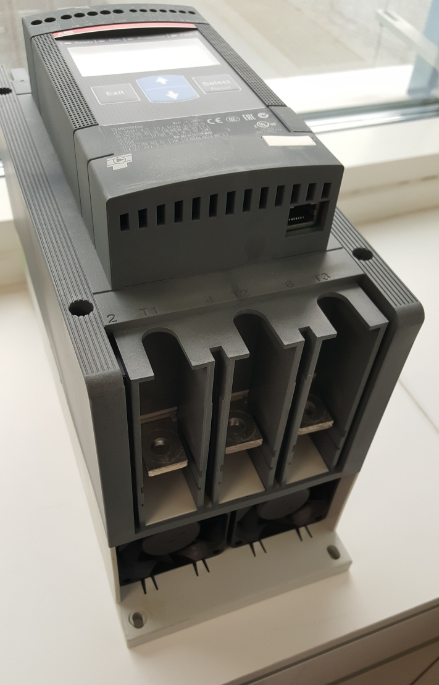 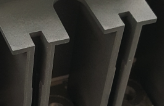 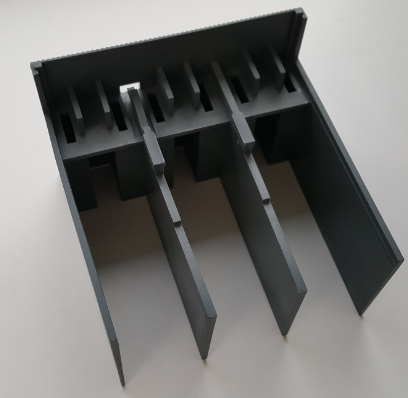 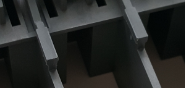 Slide 2
May 26, 2020
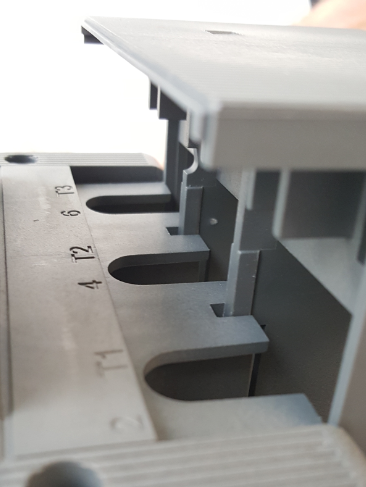 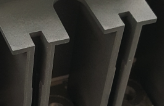 Start position
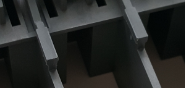 Slide 3
May 26, 2020
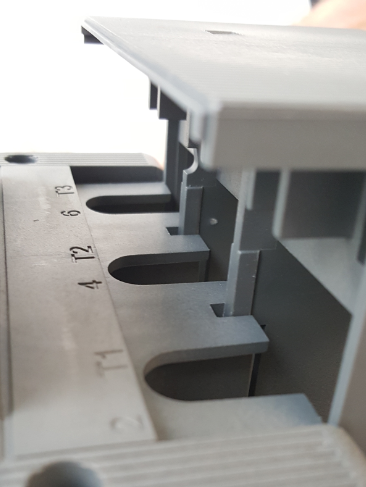 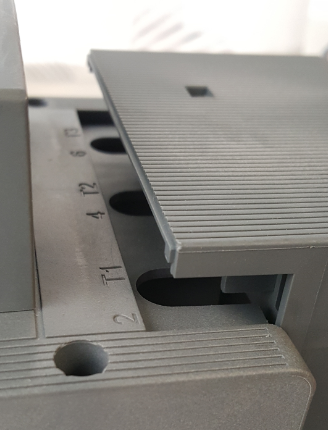 Slide gently down
Start position
Slide 4
May 26, 2020
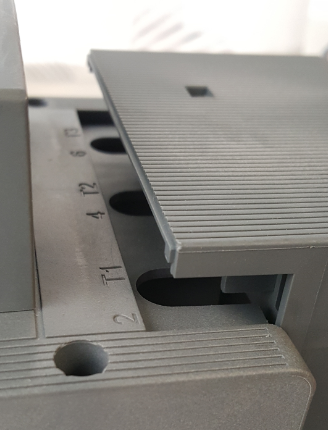 Slide gently down
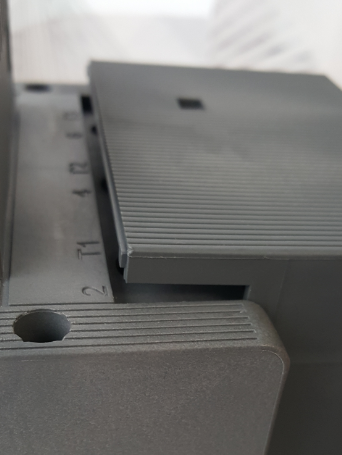 Slide 5
May 26, 2020
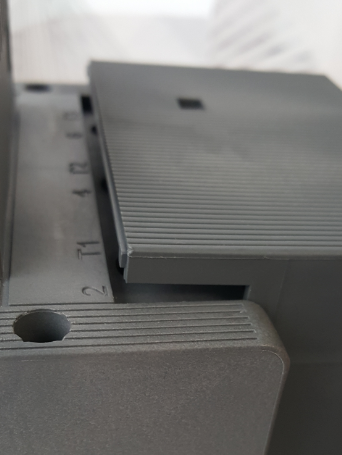 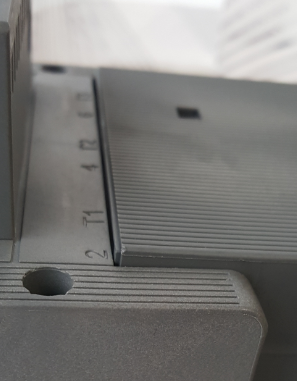 Slide 6
May 26, 2020
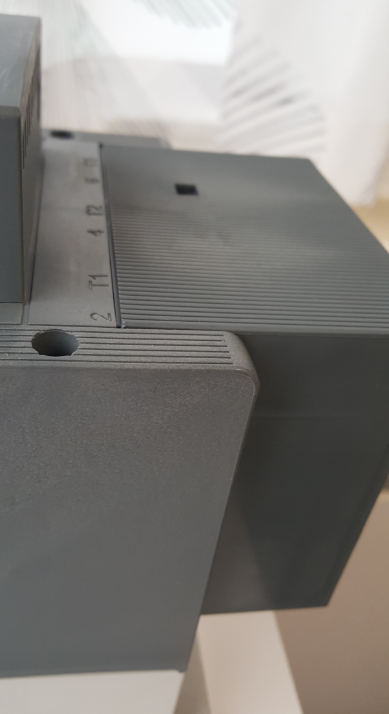 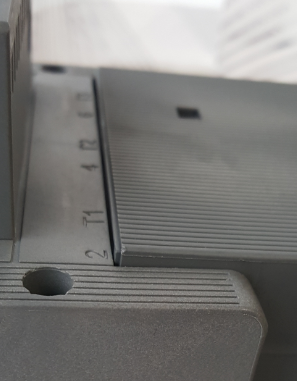 Slide 7
May 26, 2020
Slide 8
May 26, 2020